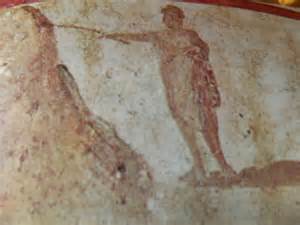 I tre giovani ebrei nella fornace ardente, 2.a metà III sec., Cubicolo della Velata, catacombe di Priscilla
Fractio panis,part., 2.a.metà del III sec., cappella greca, catacombe di S. Priscilla